Happy 100th Birthday 
ARRL!
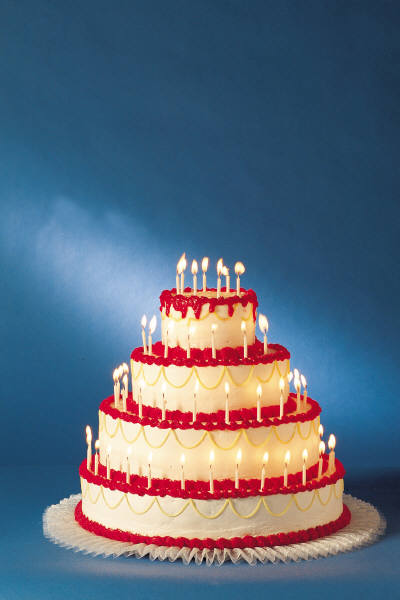 ©ARRL 2013 V3.0
The ARRL Celebrates its 100th Birthday 
in 2014
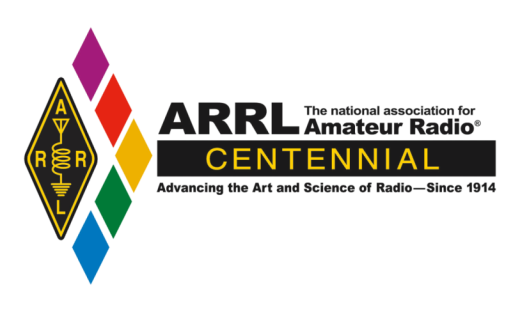 To celebrate this milestone, 
The ARRL Centennial 
Convention 
will be held in 
Hartford, Connecticut 
July 17-19, 2014
Why Hartford?
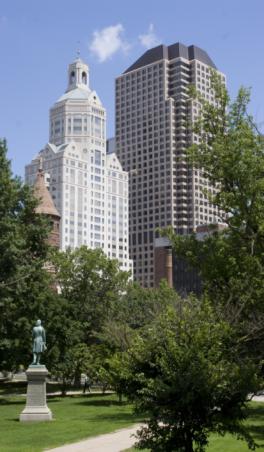 The ARRL was established in Hartford in 1914.

 ARRL Headquarters and 
W1AW are located in nearby Newington, Connecticut. 

 New England has many places
 that are of historical significance to radio.
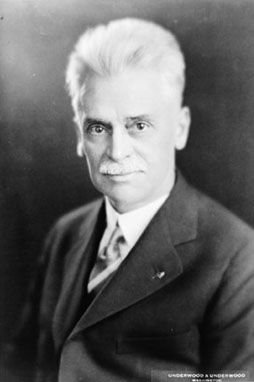 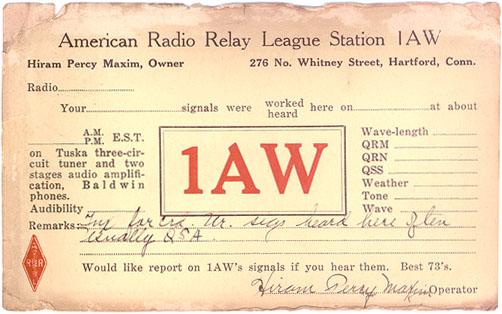 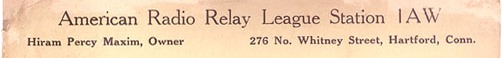 Why Hartford?
The Connecticut Convention Center is easily accessed from major interstates and airports.
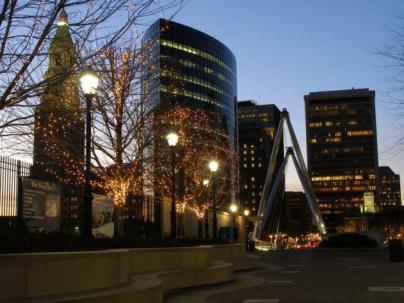 Hartford is located  between New York City and Boston.

 The Hartford region
 has a wealth of hotels, restaurants and other world-class attractions.
The Centennial Convention will be held
 at the Connecticut Convention Center
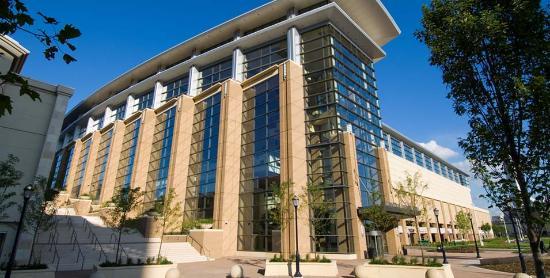 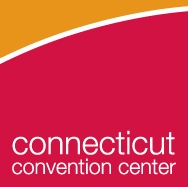 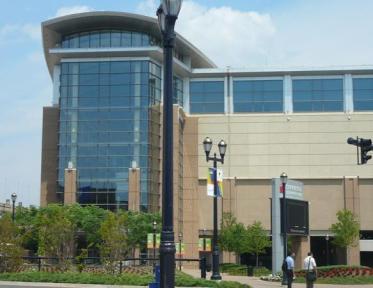 The Hartford Downtown Marriott 
is the Headquarters Hotel and it is 
attached to the Convention Center
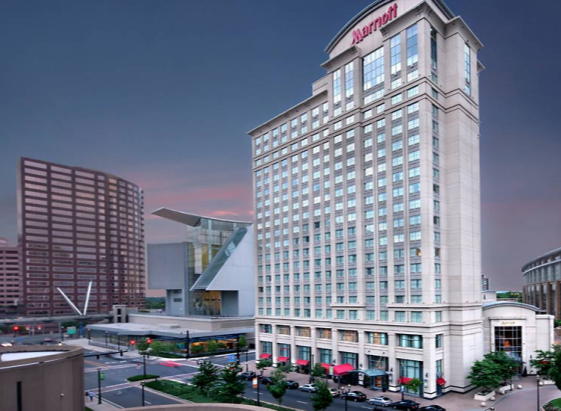 Other hotels will be offering discounted
rates to convention attendees.
Other Hotels are offering discounted rates ARRL2014.org for details.
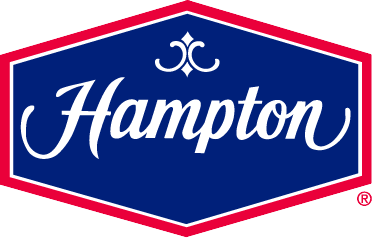 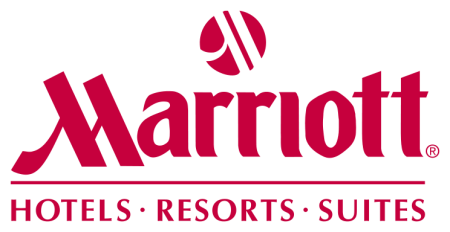 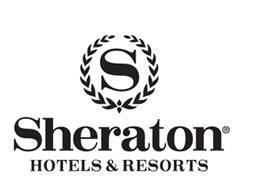 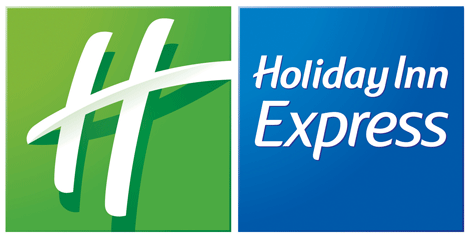 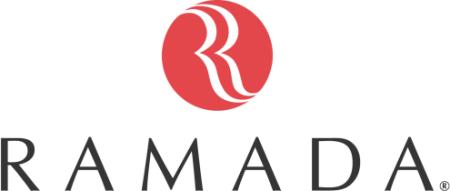 The Connecticut Convention Center 
is located 15 minutes from 
ARRL Headquarters.
Free shuttle buses will be available 
between the two locations.
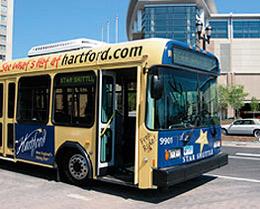 ARRL Centennial Convention
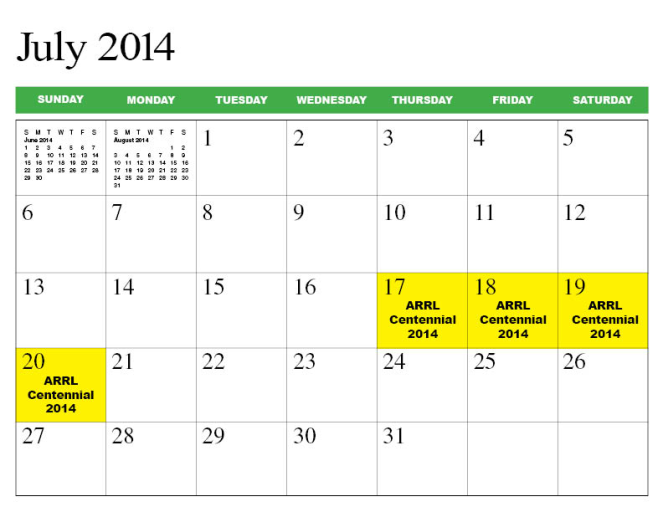 Visit ARRL Headquarters
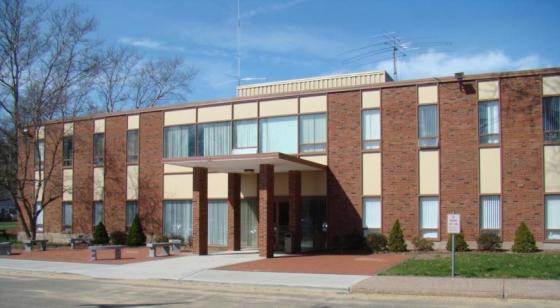 and W1AW
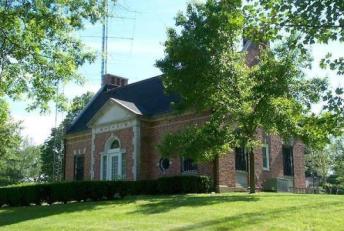 ARRL Headquarters and W1AW
Will Be Open the Weekend 
of the Convention
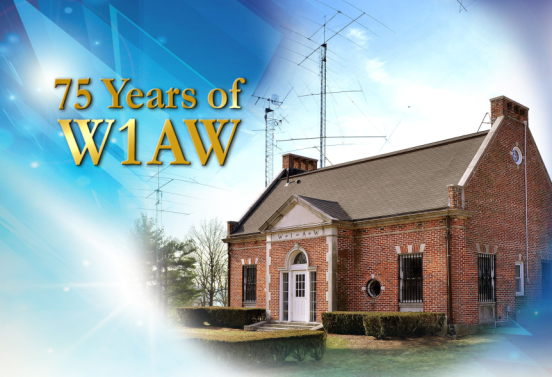 The Hiram Percy Maxim Memorial Station
W1AW Will Be Open
 for Guest Operators
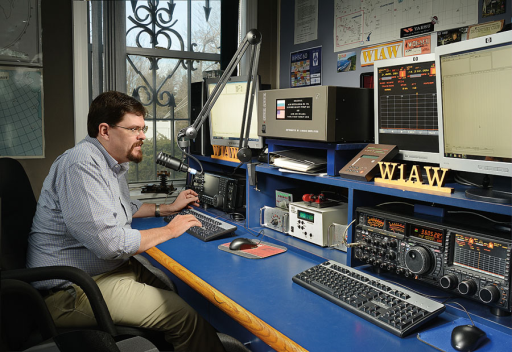 ARRL Centennial Convention
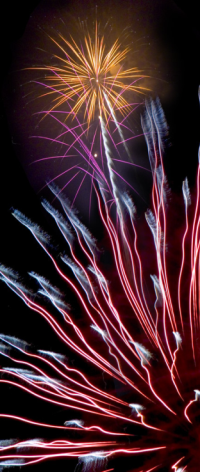 A Once in a Lifetime Opportunity to Celebrate
ARRL’s 100th Birthday

 Have Fun and a Great Time!

 Enjoy First Rate Exhibits

 Hear VIP Speakers and Presentations

 Attend National Meetings for Amateur Radio Groups and Organizations
ARRL Centennial Convention
Learn at World Class Seminars and Forums

 Showcase Amateur Radio and the ARRL

 Meet Amateurs and Friends from Around 
the World and from Around the Corner

 Meet Who’s Who in Amateur Radio
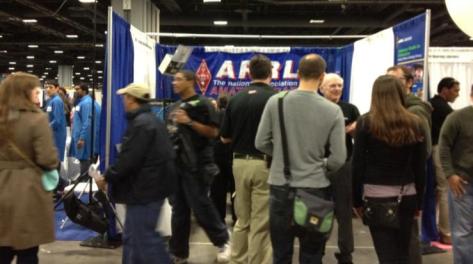 Forum Topics:
Technical Innovations & Advancements
 On-The-Air Operating Activities
 Public Service Communications
 Education
 Club Development and Support
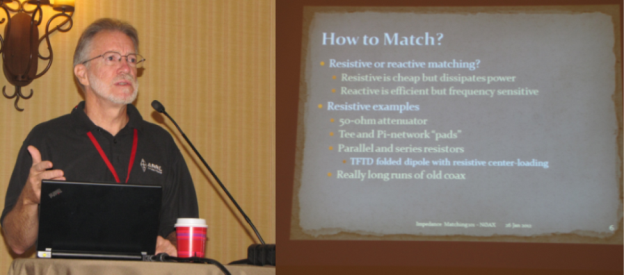 ARRL EXPO
ARRL EXPO is a showcase of ARRL exhibits, activities and programs that exemplify the best 
of Amateur Radio.
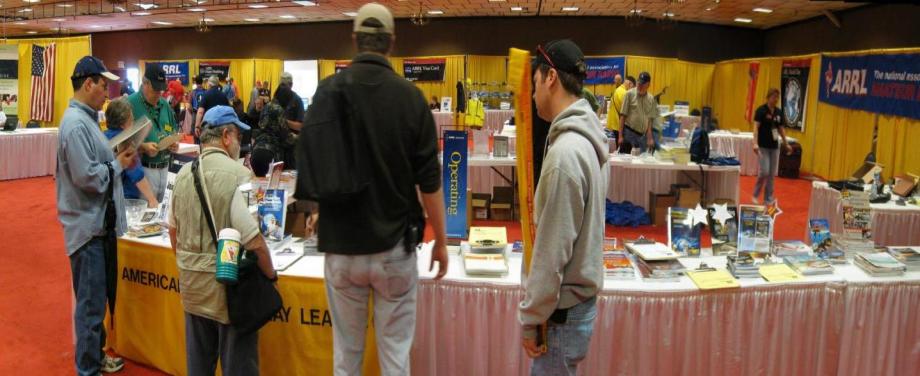 Exhibits
Exhibitors will include manufacturers and retailers showcasing their latest products
and services.  

These are just some of the exhibitors who are planning to attend:
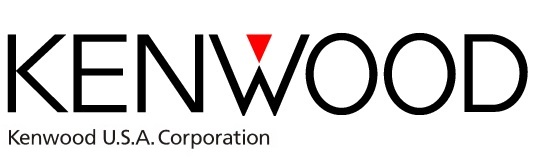 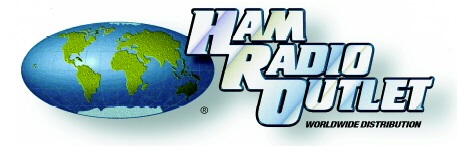 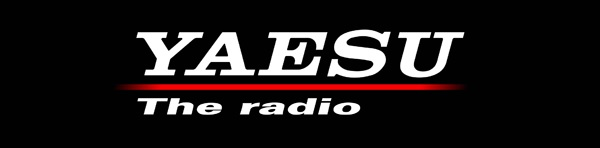 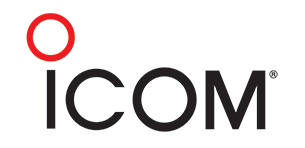 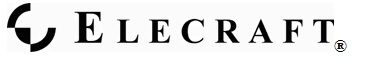 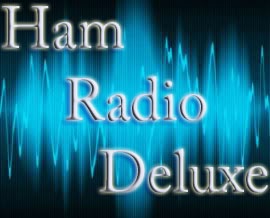 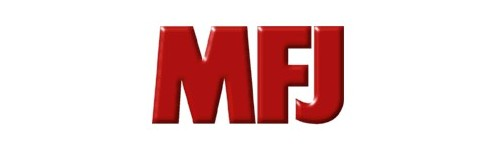 Flea Market
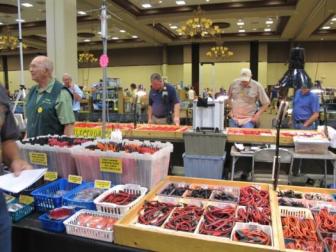 There will be an indoor
Flea Market at the 
air conditioned Connecticut 
Convention Center
Friday and Saturday.
WRTC 2014
July 8th – July 15th 

 The World Radiosport Team Championship (WRTC) is held every four years.
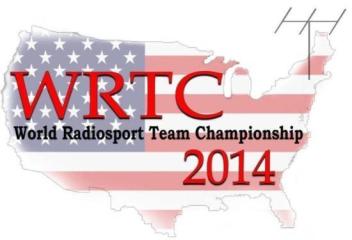 59 two-person teams of Amateur Radio operators from at least 25 countries will compete in a test of operating skill. 

 Stations will use identical antennas and transmitter power from the same geographic region, eliminating all variables except operating ability. 

 Held in Massachusetts the week before the Convention:  wrtc2014.org
International Reception
Thursday July 17
There will be a reception to welcome International visitors Thursday evening. 

 Tickets will be available 
to anyone who would like 
to attend.
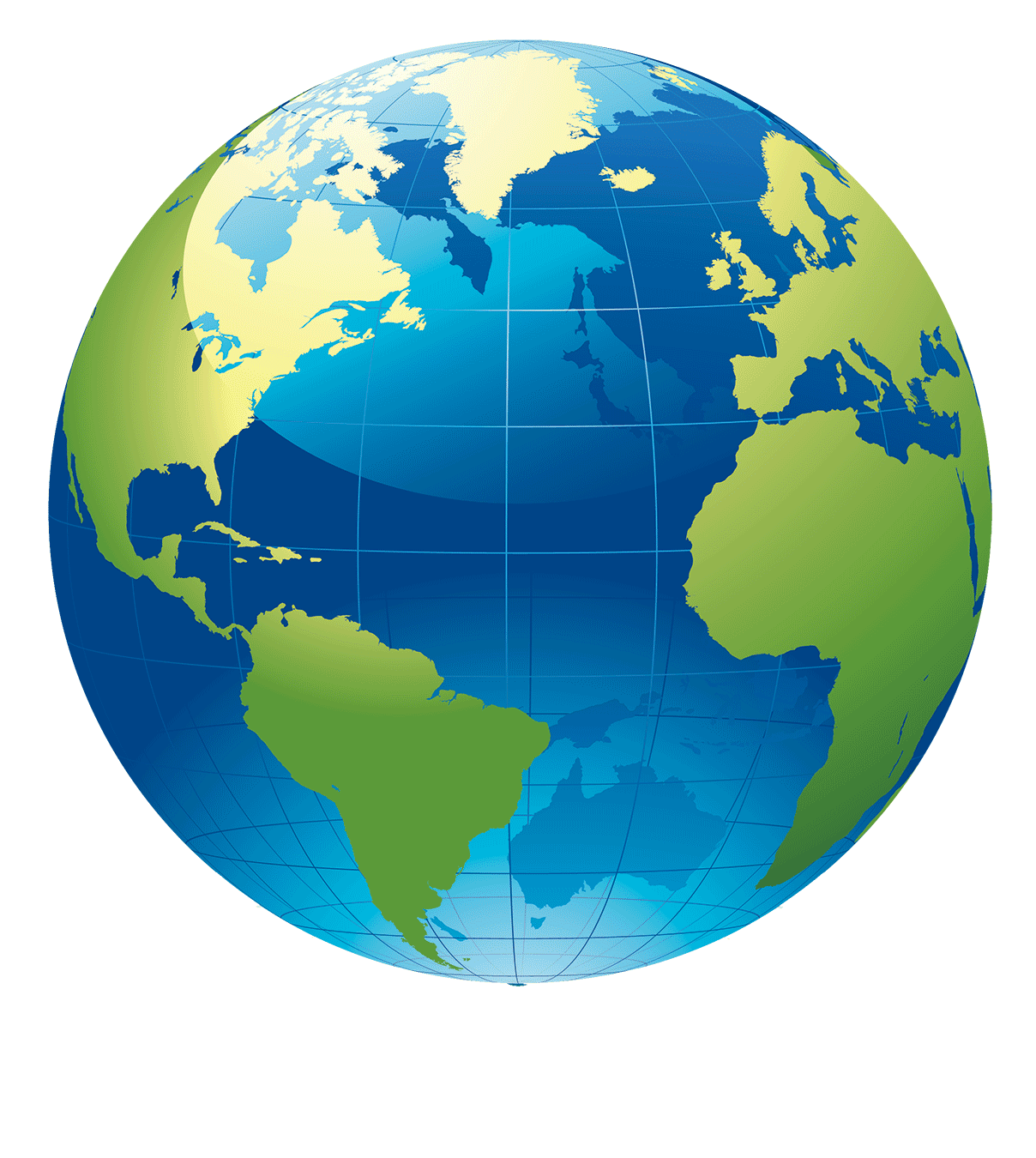 Thursday July 17
Full and Half Day Forums
DX University 
 Contest University
 Teacher Training on Wireless Technology
 Club Support and Development
 Public Service Communications Academy
 Amateur Radio Satellites
 RFI Seminar
Thursday July 17
Full and Half Day Forums
There will be a special luncheon for all Seminar participants on Thursday.  

Tickets will be available for anyone  who wants to attend
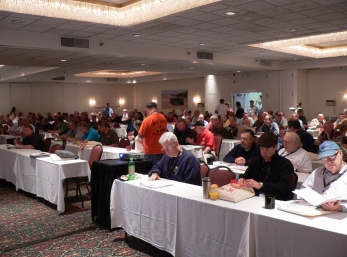 ARRL Centennial Convention
Friday July 18th
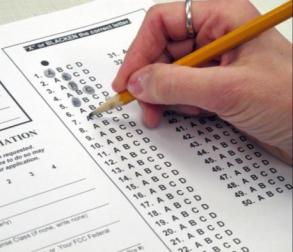 Opening Ceremony Friday Morning

 Exhibits, ARRL Expo 9 am to 5 pm 

 Indoor Flea Market
 
 Forums and Seminars

 Licensing Exams all day

 ARRL Headquarters and W1AW Tours

 Hartford Bus Tours with on/off stops
Friday Night Banquet
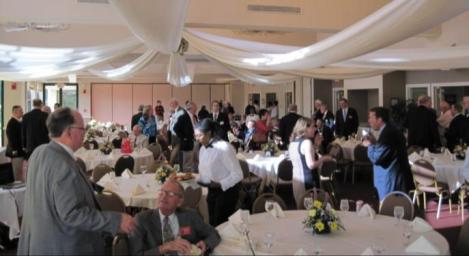 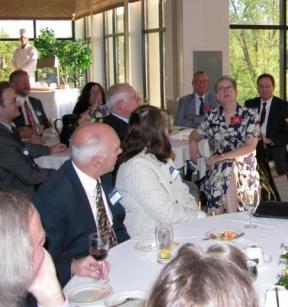 Culminate Friday’s Activities by Attending 
Our Gala Banquet.
Saturday July 19th
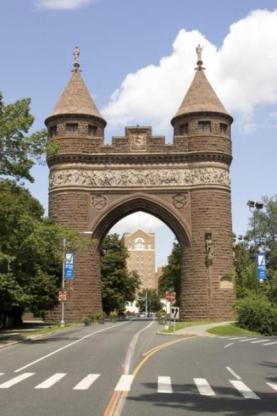 Breakfast Program
 at the Convention Center

Exhibits, ARRL Expo 9 am to 5 pm

 Indoor Flea Market
 
 Forums and Seminars

 Licensing Exams all day
Saturday July 19th
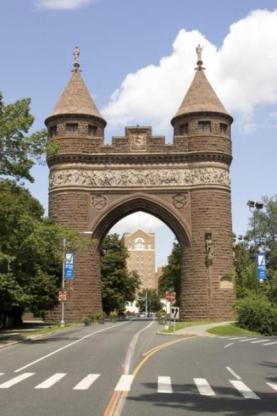 ARRL HQ and W1AW Tours


 Hartford Bus Tours with on/off stops

 Wouff Hong Ceremony
Bring Your Family & Friends 
There are many family activities in the Hartford area
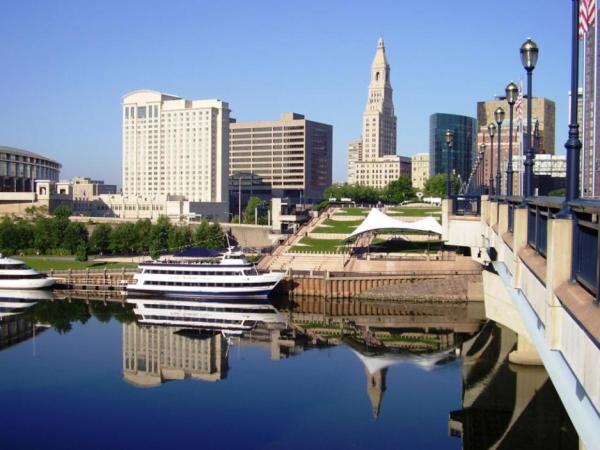 Hartford Area Attractions:
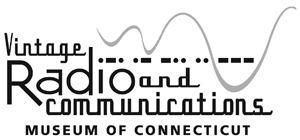 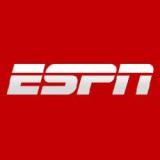 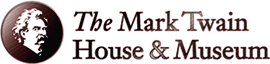 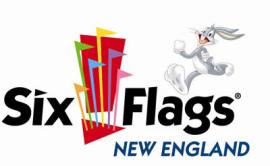 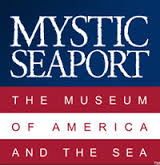 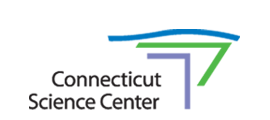 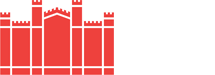 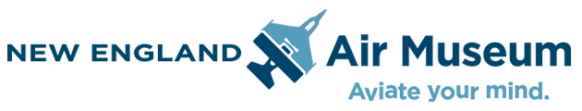 The Wadsworth Athenaeum
If you would like to volunteer 
Or to present a program, 
Visit: ARRL2014.org
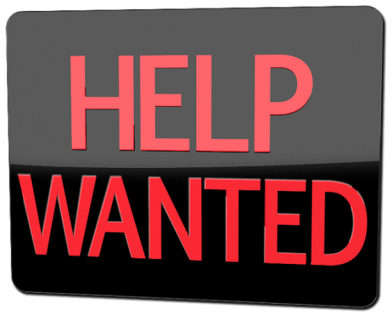 Volunteers Wanted:
ARRL/W1AW HQ Assistance
 Exhibitor Lounge
 Forum Monitor
 Greeters
 Registration
 Transportation 
 Wouff Hong Ceremony 
Apply at ARRL2014.org
See you at the
ARRL Centennial Convention
July 17 – July 19, 2014
Hartford, Connecticut
ARRL2014.org
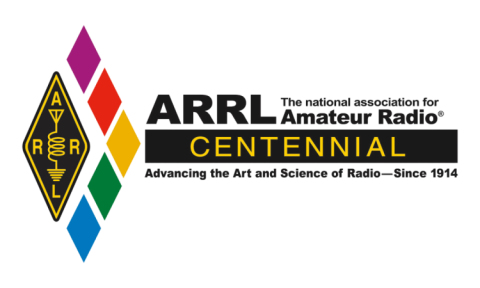